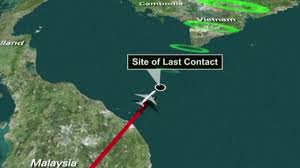 Flight 370
Ignorance Is Bad
Ignorance is not bliss
What you don’t know can hurt you
Therefore my people go into exile for lack of knowledge; Isaiah 5:13 (ESV)
Ignorance Is Bad
Ignorance is not bliss
What you don’t know can hurt you
 My people are destroyed for lack of knowledge; because you have rejected knowledge, I reject you from being a priest to me. And since you have forgotten the law of your God, I also will forget your children. Hosea 4:6 (ESV)
Ignorance Is Bad
Ignorance is not bliss
What you don’t know can hurt you
22  You worship what you do not know; we worship what we know, for salvation is from the Jews. John 4:22 (ESV)
Ignorance Is Bad
Ignorance is not bliss
What you don’t know can hurt you
Acts 17.29-30
 2 Thess. 1.8a
We Have The Complete Word of God
3 His divine power has granted to us all things that pertain to life and godliness, through the knowledge of him who called us to his own glory and excellence 2 Peter 1:3 (ESV)
Ignorance Causes Idle Speculation
Terrorist
Pilots 
Aliens
Malfunction
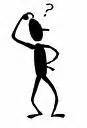 Ignorance Causes Religious Error
30 An appalling and horrible thing has happened in the land: 31  the prophets prophesy falsely, and the priests rule at their direction; my people love to have it so, but what will you do when the end comes? Jer 5:30-31 (ESV)
We Have The Bible
There is one body and one Spirit—just as you were called to the one hope that belongs to your call—5  one Lord, one faith, one baptism,6  one God and Father of all, who is over all and through all and in all. Eph 4:4-6 (ESV)
No One Will Know Until The Facts Are Known
Something did happen 
There is a right answer
We might never know
Until???
Something Will Happen To Us
Luke 16 Lazarus and the rich man
28 Do not marvel at this, for an hour is coming when all who are in the tombs will hear his voice29 and come out, those who have done good to the resurrection of life, and those who have done evil to the resurrection of judgment. John 5:28-29 (ESV)
We Know
All in the graves shall come forth
We shall be judged
Jesus is the Son of God
He paid the price for our sins
Through His blood our sins are washed away
We are raised to walk in newness of life
The faithful will meet the Lord in the air
The disobedient will be cast into outer darkness